Atta Girl/Boy: Acing your Accreditation Review
Karen Arcangelo, PhD
Dorothy Anthony, DC, DACBN
As a result of this session the learner will:
analyze the current state of institutional policies surrounding the use of QM
compare and contrast policies, processes and procedures from the best practice case study to his or her own institution
generate a plan of action to position his or her institution for success during the accreditation process
Accreditation
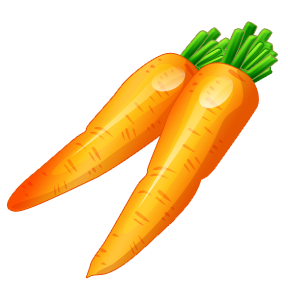 In the beginning...........
Business, Management and Technology
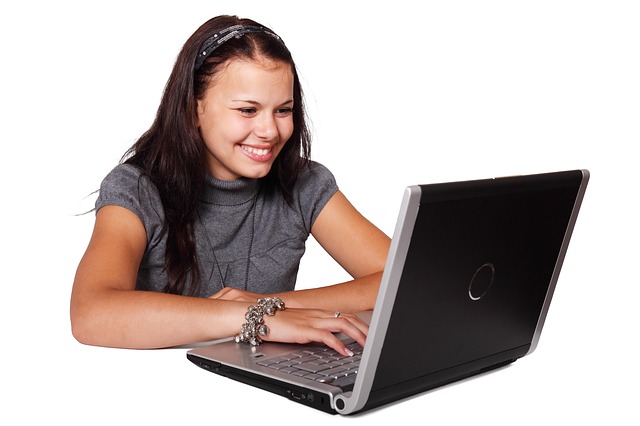 http://pixabay.com/p-15704/?no_redirect
Our Goals...............
Our Path........
-Division Coordinators for E- Learning
-Internal QM Reviews
-COAT
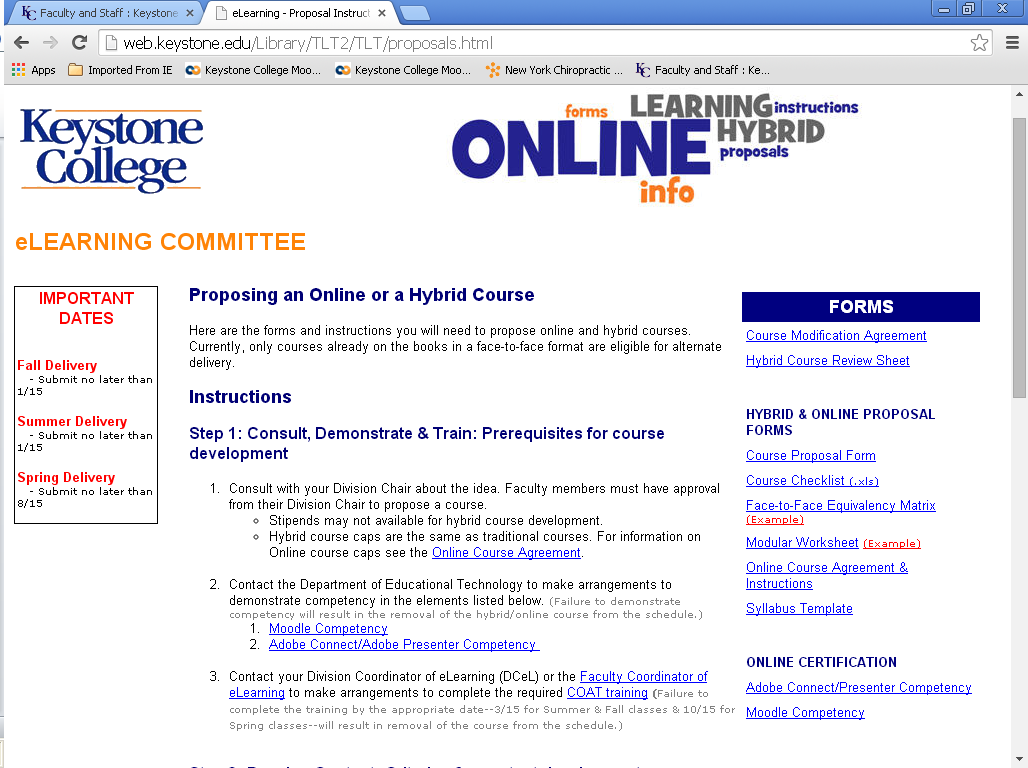 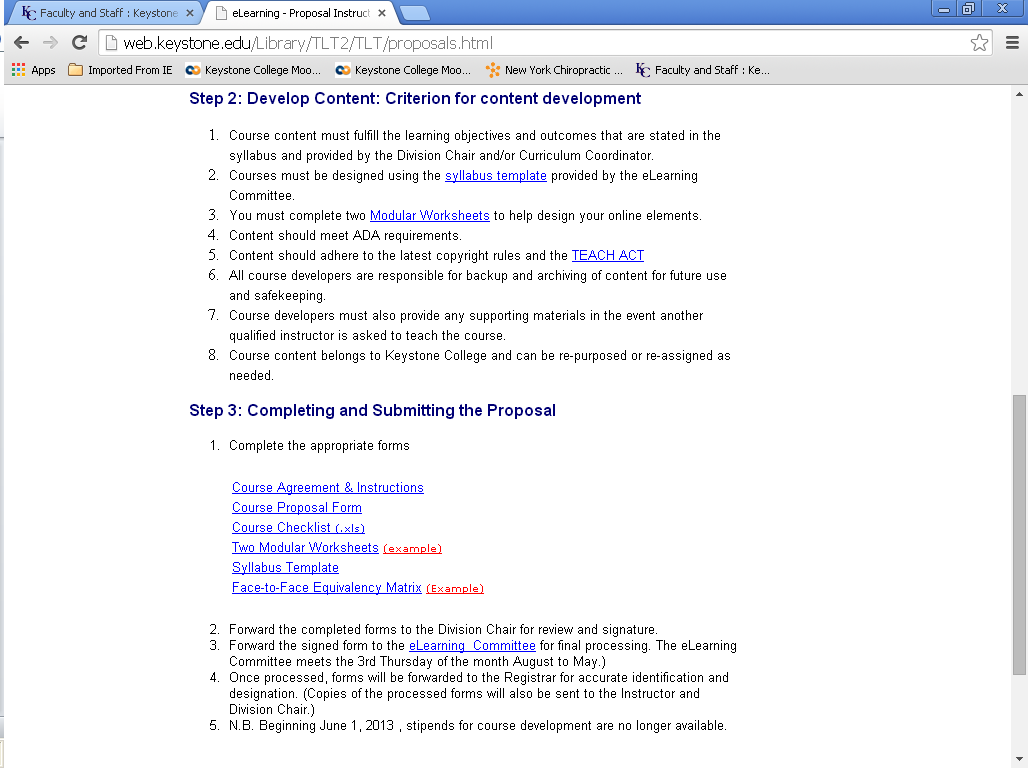 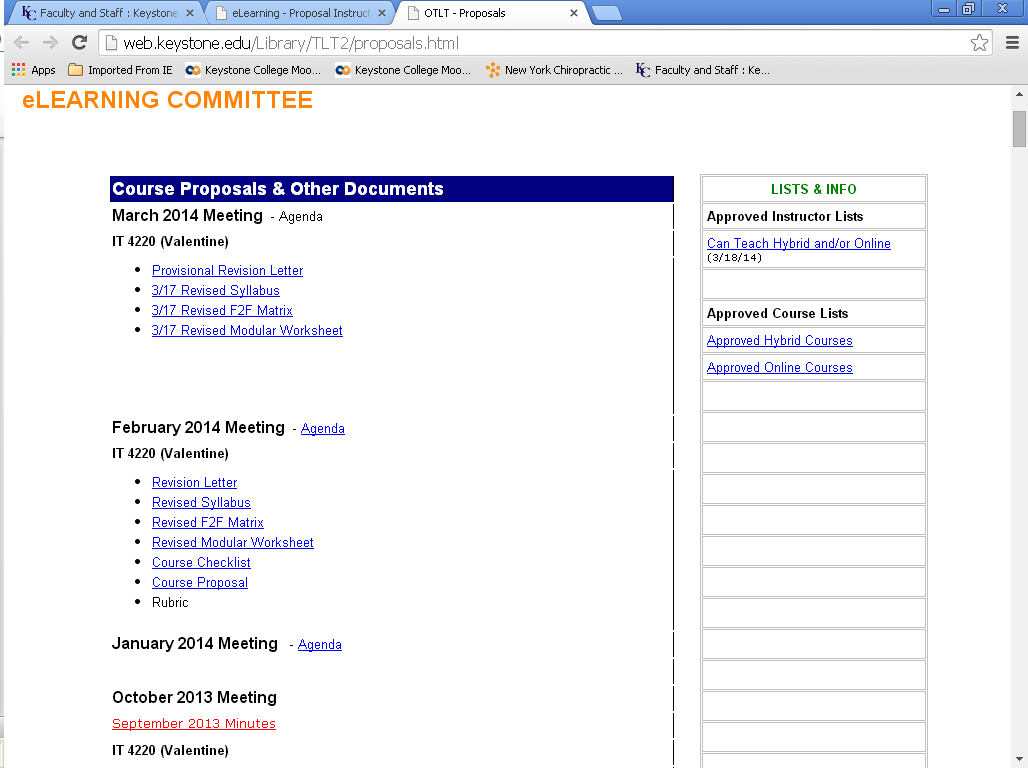 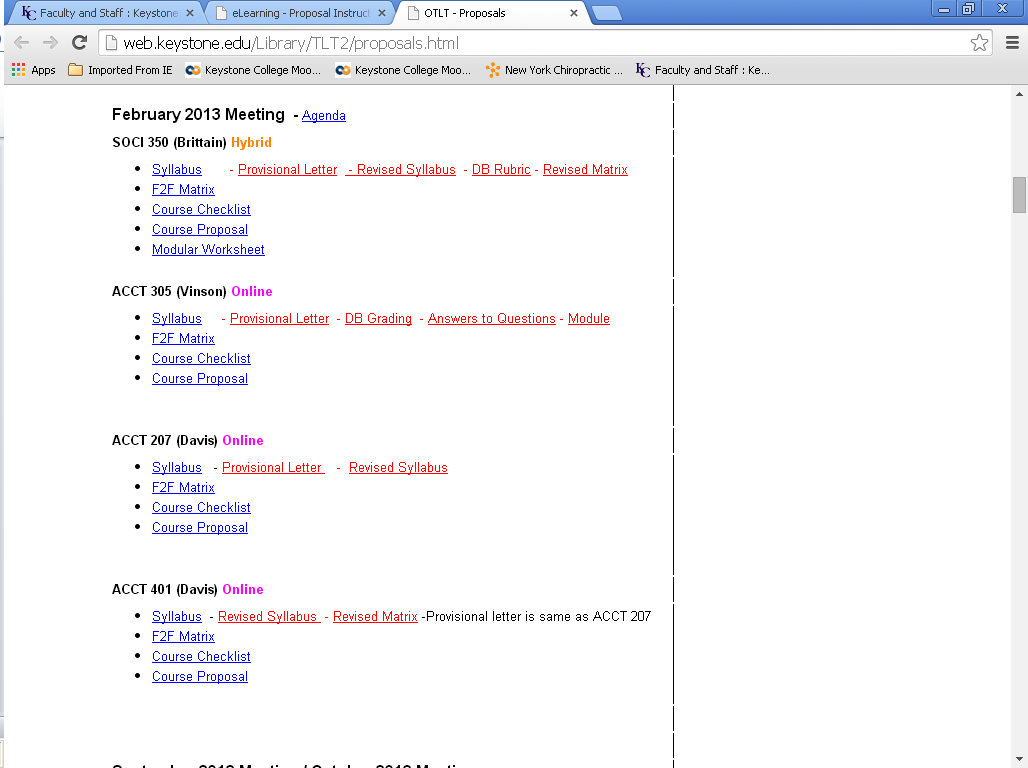 The Dcels(Divisional Coordinators for e-Learning)
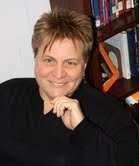 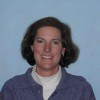 Faculty Co - Coordinator E-Learning
Natural Sciences and Mathematics Education Division
Faculty Co - Coordinator E-Learning
Education Division
Communications and Humanities
Division
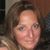 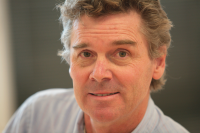 Business, Management and Technology Division
Fines Arts Division
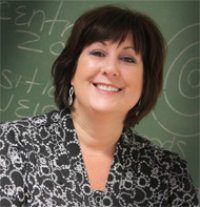 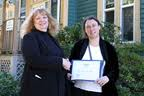 Natural Sciences and Mathematics Division
Social and Behavioral Sciences Division
Use the book as a checklist…
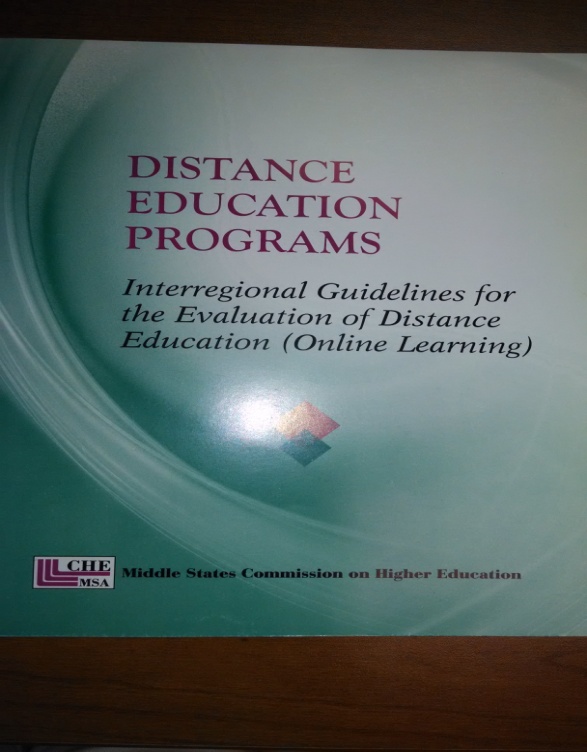 Accreditors emphasize it is not a checklist in trainings for evaluators.
Checklist for Accreditors
Clear Processes and Assessment
AdequateInfrastructureStudent Services
Grading Your Student ServicesFrom WCET
An Evaluation Team Representing the Middle States Commission on Higher Education
Significant Accomplishment: 

Keystone is applauded for its clear processes and careful oversight of its online offerings.
References
Find the forms and processes for Keystone College mentioned in this program:
http://web.keystone.edu/Library/TLT2/TLT/proposals.html
Check out the article on online student services.
http://wcet.wiche.edu/wcet/docs/beyond/overview.pdf
Quality Matters
https://www.qualitymatters.org/
Coat Certificate for Online Adjunct Training
http://marylandonline.org/coat/
Middle States Commission on Higher Education
www.msche.org/
Special thanks to Mari Flynn.